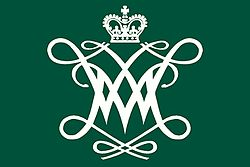 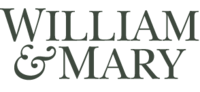 Advanced Systems and Network Security
Fall 2015
Instructor: Kun Sun, Ph.D.
[Speaker Notes: A little background about myself.]
Topic Area Selection
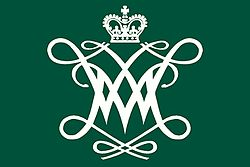 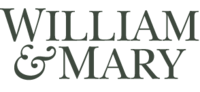 Focus more on system and software security, plus network security.
Papers published in recent years
Cover most active security areas
Talk to me if you have interests on specific security areas for your project.
2
Topic Area Selection (Cont)
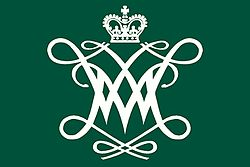 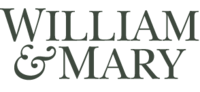 Each student chooses two papers and the class dates;  email your choices to the instructor. First come first serve
Guest lecturers
Instructor will present 
Research topics related to his current research
Other topics if necessary
3
Rule of Slides
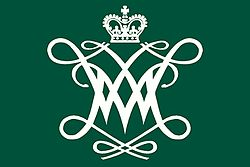 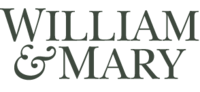 You should write the slides by yourself. 
Do not simply reuse slides from others
Conference websites (e.g., NDSS, Usenix Security) provide slides
You should understand all the contents in your slides.
4
Topic Areas
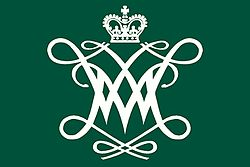 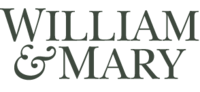 Operating System Security
Attacks
Android Security
Hardware Security
Authentication and Identity
Web Security
Obfuscation
Network Security (TLS) 
Privacy and Anonymity
Password Management
Honey Encryption 
misc
5
Operating System Security
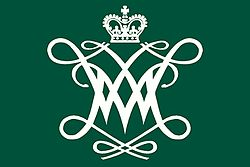 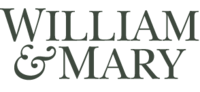 "Securing Self-Virtualizing Ethernet Devices". Usenix Security 2015.
Attacks using design flaw of Single Root I/O virtualization  (SRIOV) 

"Protecting Data on Smartphones and Tablets from Memory Attacks", ASPLOS 2015. 
Use Cache and iRAM to defeat Cold-boot attacks

"SPECS: A Lightweight Runtime Mechanism for Protecting Software from Security-Critical Processor Bugs", ASPLOS 2015. 
If the processor has bugs, how to protect the software?

"Decoupling cores, kernels, and operating systems", OSDI 2014
Multiple kernels on multiple cores

 "Code-Pointer Integrity", OSDI 2014.
6
Attacks
Side Channel Attacks vs. Covert Channel Attacks

“Thwarting Cache Side-Channel Attacks Through Dynamic Software Diversity", NDSS 2015.
"S$A: A Shared Cache Attack that Works Across Cores and Defies VM Sandboxing—and its Application to AES", S&P 2015.
"Last-Level Cache Side-Channel Attacks are Practical ", S&P 2015.
“Cache Template Attacks: Automating Attacks on Inclusive Last-Level Cache”s, Usenix Security 2015.
7
Attacks (Cont)
“VTint: Protecting Virtual Function Tables’ Integrity", NDSS 2015.

"Trends and Lessons from Three Years Fighting Malicious Extensions", Usenix Security 2015. 
How does Google filter out malicious Chrome add-ons? 


“GUITAR: Piecing Together Android App GUIs from Memory Images", CCS 2015.
Memory forensic analysis
8
Android Security
“EASEAndroid: Automatic Policy Analysis and Refinement for Security Enhanced Android via Large-Scale Semi-Supervised Learning",, Usenix Security 2015.

"Android Permissions Remystified: A Field Study on Contextual Integrity", Usenix Security 2015. 

"What the App is That? Deception and Countermeasures in the Android User Interface", S&P 2015.

"Leave Me Alone: App-level Protection Against Runtime Information Gathering on Android", S&P 2015.
9
Android Security (Cont)
"Effective Real-time Android Application Auditing", S&P 2015.

"I Do Not Know What You Visited Last Summer: Protecting users from stateful third-party web tracking with Tracking Free browser", NDSS 2015.

"What's in Your Dongle and Bank Account? Mandatory and Discretionary Protection of Android External Resources", NDSS 2015.
10
Hardware Security
"Shielding Applications from an Untrusted Cloud with Haven”, OSDI 2014.
"VC3: Trustworthy Data Analytics in the Cloud using SGX", S&P 2015.
What if Cloud service provider is untrusted?


"Controlled-Channel Attacks: Deterministic Side Channels for Untrusted Operating Systems", S&P 2015.
Attacks on SGX
11
Authentication and Identity
"Sound-Proof: Usable Two-Factor Authentication Based on Ambient Sound", Usenix Security 2015.

"PyCRA: Physical Challenge-Response Authentication for Active Sensors Under Spoofing Attacks", CCS 2015.
12
Password Management
"Measuring Real-World Accuracies and Biases in Modeling Password Guessability", Usenix Security 2015.

"Spaced Repetition and Mnemonics Enable Recall of Multiple Strong Passwords", NDSS 2015.

"Knock Yourself Out: Secure Authentication with Short Re-Usable Passwords", NDSS 2015.
13
Web Security
"Cookies Lack Integrity: Real-World Implications", Usenix Security 2015.
cookies

"The Unexpected Dangers of Dynamic JavaScript", Usenix Security 2015.
Dynamic JavaScript

"ZigZag: Automatically Hardening Web Applications Against Client-side Validation Vulnerabilities", Usenix Security 2015.
14
Web Security (Cont)
"Understanding and Monitoring Embedded Web Scripts", S&P, 2015.

"Parking Sensors: Analyzing and Detecting Parked Domains", NDSS 2015.

"Run-time Monitoring and Formal Analysis of Information Flows in Chromium", NDSS 2015.

"Cognito: Private Browsing without Tears", CCS 2015.
15
Obfuscation
"A Generic Approach to Automatic Deobfuscation of Executable Code", S&P, 2015.
Defeat the obfuscation used by malware

"Raccoon: Closing Digital Side-Channels through Obfuscated Execution", Usenix Security 2015.
Use obfuscation to defeat side-channels
Network Security
Hot topics: security of Transport Layer Security (TLS)

" Imperfect Forward Secrecy: How Diffie-Hellman Fails in Practice",CCS 2015.

"Security by Any Other Name: On the Effectiveness of Provider Based Email Security", CCS 2015

"A Messy State of the Union: Taming the Composite State Machines of TLS", S&P 2015. 

"Vetting SSL Usage in Applications with SSLINT", S&P 2015.
17
Network Security (Cont)
Software Defined Network (SDN)

"SPHINX: Detecting Security Attacks in Software-Defined Networks", NDSS 2015. 

"Poisoning Network Visibility in Software-Defined Networks: New Attacks and Countermeasures", NDSS 2015.
18
Privacy and Anonymity
"Bloom Cookies: Web Search Personalization without User Tracking", NDSS 2015.
"Gracewipe: Secure and Verifiable Deletion under Coercion", NDSS 2015.
"Privacy Preserving Payments in Credit Networks: Enabling trust with privacy in online marketplaces", NDSS 2015.
"DEFY: A Deniable, Encrypted File System for Log-Structured Storage", NDSS 2015.
19
Honey Encryption
"Honey Encryption: Encryption beyond the Brute-Force Barrier," S&P, 2014.
To defeat brute-force attacks on encrypted dataset

“Cracking-Resistant Password Vaults using Natural Language Encoders”, S&P, 2015.

“GenoGuard: Protecting Genomic Data against Brute-Force Attacks”, S&P, 2015.
Misc.
"Investigating the Computer Security Practices and Needs of Journalists", Usenix Security 2015.
 
"Reassembleable Disassembling", Usenix Security 2015.

“Towards Making Systems Forget with Machine Unlearning”, S&P 2015.

"Principled Sampling for Anomaly Detection", NDSS 2015.
obtaining probabilistic bounds on false positive rates for anomaly detectors
21